STAR
Introduction to the European Union Data Protection Regime 
V0.2
[Speaker Notes: Attached operational forms

Invitation letter – describing the content, purpose and intended learning outcomes of the training session.
Participants list – Including data protection consent form
Feedback form – a structured form, built along sound methodological basis, to allow the trainer to gather feedback on the delivery and suitability of the training session. Could include insight that would be valuable to STAR.
Invitation poster / web announcement - – describing the content, purpose and intended learning outcomes of the training session.]
These slides serve as an introduction to EU Data Protection focused around the GDPR, assuming that recipients have no previous knowledge in this area. It provides a general overview of the field and introduce key legislation, definitions, as well as an overview of the GDPR concepts and its compliance requirements in terms of actions to be undertaken.
[Speaker Notes: Relevant provisions of the GDPR:
Art 1-6
Art 24
Relevant provisions of other documents:
UDHR art 12
ECHR art 8, art 10
CFR art 7-8, art 11

Topics to be covered:
legal framework and key concepts, key principles, overview of operative requirements;
privacy and personal data protection as fundamental rights, including their functioning, distinction and rationale;
related rights and concepts (e.g. ethics);
general introduction to the personal data protection regulative norms (key European data protection laws, guidelines and best practices);
new EU rules, e.g. GDPR, pending reforms and their implications for EU/EEA Member States; novelties brought to the fore: accountability, risk-based approach.]
Table of contents
Concepts of privacy
The right to privacy in human right catalogues
The Council of Europe and EU framework
The EU data protection regime – the GDPR
The notion of personal data
Principles of processing personal data
Related rights and concepts
1. Concepts of privacy
[Speaker Notes: Aim and objective of the slide: the goal of this topic is to provide a historical overview of the emergence, raison d’être and concept of the right to privacy. The objective is to clarify the perception and main aspects of the right to privacy, which is (along with the right to the protection of personal data) the core subject of protection in data protection law
Pedagogic strategies and guidance: as an introductory section the presentation should be descriptive and grab the attention of the audience
Timing (importance): low/medium
Required level of experience of trainees: intermediate/expert
Relevant for: everyone
Legal provisions: -
Case law: -
Additional reading:
http://groups.csail.mit.edu/mac/classes/6.805/articles/privacy/Privacy_brand_warr_fn.html#fn10
https://scholarship.law.berkeley.edu/cgi/viewcontent.cgi?article=3157&context=californialawreview 
https://www.jstor.org/stable/40708684?seq=1#page_scan_tab_contents
http://www.rogerclarke.com/DV/Intro.html 
Koops, B.-J. et al.  (2016, ’A Typology of Privacy’ (2017) 38 University of Pennsylvania Journal of International Law 483). LINK]
Concepts of privacy (1)
19th century
New technology – instant photography
New concepts in media: tabloids, gossip press, ambush journalism
1879 - U.S. Judge, Thomas Cooley spoke of “the right to be let alone” as a matter of personal security
1890 - Samuel Warren and Louis Brandeis infamous article on the individual’s right to privacy, coined as “the right to be let alone” /Harvard Law Review/
Strong relationship with human dignity and other personality rights
Reflection to technological developments
[Speaker Notes: Aim and objective of the slide: the goal of this slide is to provide a historical overview of the emergence and raison d’être of the right to privacy. The objective is to set the starting point of the evolution of the right to privacy
Pedagogic strategies and guidance: as an introductory section the presentation should be descriptive and grab the attention of the audience. Additional pictures underlining the dates (centuries) can be beneficial
Timing (importance): high
Required level of experience of trainees: beginner/intermediate/expert
Relevant for: everyone
Legal provisions: -
Case law: -
Additional reading:
S Warren and L Brandeis, “The Right to Privacy” in  Harvard Law Review. Vol. IV    December 15, 1890     No. 5
http://groups.csail.mit.edu/mac/classes/6.805/articles/privacy/Privacy_brand_warr2.html

Cooley on Torts, 2d ed., p. 29. [p. 195 Note 4 in original.]]
Concepts of privacy (2) - William Prosser
Four kinds of invasion (torts) to privacy:
Intrusion upon the plaintiff ’s seclusion or solitude, or into his private affairs,
Public disclosure of embarrassing private facts about the plaintiff,
Publicity which places the plaintiff in a false light in the public eye,
Appropriation for the defendant’s advantage, of the plaintiff ’s name or likeness.
[Speaker Notes: Aim and objective of the slide: the goal of this slide is to provide an overview of the concept of the right to privacy in academic literature
Pedagogic strategies and guidance: as an introductory section the presentation should be descriptive and grab the attention of the audience
Timing (importance): low
Required level of experience of trainees: expert
Relevant for: DPAs, judges and lawyers
Legal provisions: -
Case law: -
Additional reading:
William L Prosser, ‘Privacy’ in California Law Review vol 48 issue 3
https://scholarship.law.berkeley.edu/cgi/viewcontent.cgi?article=3157&context=californialawreview]
Concepts of privacy (3) – Alan Westin
“Privacy is the claim of individuals, groups or institutions to determine for themselves when, how, and to what extent information about them is communicated to others.”
“Privacy is the voluntary and temporary withdrawal of a person from the general society through physical or physiological means, either in a state of solitude or small-group intimacy or, when among larger groups, in a condition of anonymity or reserve.”
[Speaker Notes: Aim and objective of the slide: the goal of this slide is to provide an overview of the concept of the right to privacy in academic literature
Pedagogic strategies and guidance: as an introductory section the presentation should be descriptive and grab the attention of the audience
Timing (importance): low
Required level of experience of trainees: expert
Relevant for: DPAs, judges and lawyers
Legal provisions: -
Case law: -
Additional reading: 
Alan F Westin, Privacy and Freedom (New York Atheneum, 1967)]
Concepts of privacy (4) – Roger Clarke
“Privacy is the interest that individuals have in sustaining a ‘personal space’, free from interference by other people and organisations.”
Dimensions of privacy:
Privacy of the person
Privacy of personal behavior
Privacy of personal communications
Privacy of personal data
Privacy of personal experience [2013]
[Speaker Notes: Aim and objective of the slide: the goal of this slide is to provide an overview of the concept of the right to privacy in academic literature
Pedagogic strategies and guidance: as an introductory section the presentation should be descriptive and grab the attention of the audience
Timing (importance): low
Required level of experience of trainees: expert
Relevant for: DPAs, judges and lawyers
Legal provisions: -
Case law: -
Additional reading: 
http://www.rogerclarke.com/DV/Intro.html]
Concepts of privacy (5) – Koops et.al.
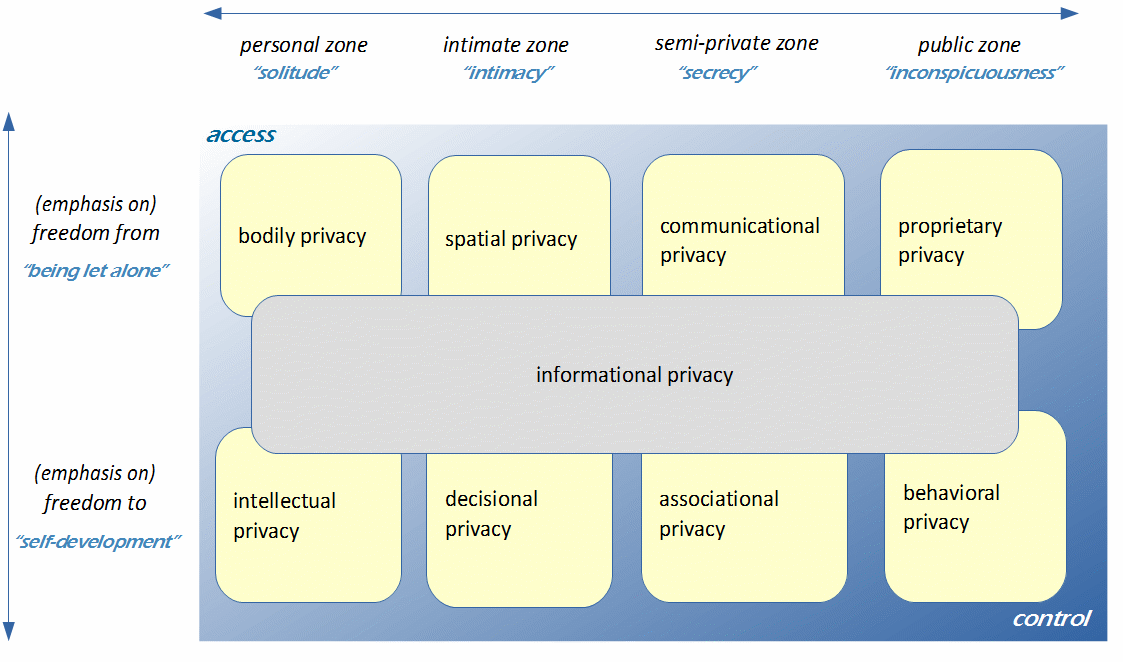 [Speaker Notes: Aim and objective of the slide: the goal of this slide is to provide an overview of the concept of the right to privacy in academic literature
Pedagogic strategies and guidance: as an introductory section the presentation should be descriptive and grab the attention of the audience
Timing (importance): low
Required level of experience of trainees: expert
Relevant for: DPAs, judges and lawyers
Legal provisions: -
Case law: -
Additional reading:
Koops, B.-J. et al.  (2016, ’A Typology of Privacy’ (2017) 38 University of Pennsylvania Journal of International Law 483)
https://scholarship.law.upenn.edu/jil/vol38/iss2/4/]
Questions?
[Speaker Notes: FAQ:]
Table of contents
Concepts of privacy
The right to privacy in human right catalogues
The Council of Europe and EU framework
The EU data protection regime – the GDPR
The notion of personal data
Principles of processing personal data
Related rights and concepts
2. The right to privacy in human right catalogues
[Speaker Notes: Aim and objective of the topic: the goal of this topic is to provide a overview of the appearance of the right to privacy in human rights catalogues, in particular in the ECHR and the CFR. The objective is to introduce the nature and extent of the right to privacy as the subject of protection in Europe and in the EU.
Pedagogic strategies and guidance: the presentation should be descriptive and maintain the attention of the audience. The goal is to let the trainees understand what the GDPR aims to protect
Timing (importance): low/medium
Required level of experience of trainees: intermediate/expert
Relevant for: everyone
Legal provisions: -
Case law: -
Additional reading:]
Human right catalogues (1) - Overview
Art. 12 Universal Declaration of Human Rights (UDHR)
Art. 8 European Convention on Human Rights (ECHR)
Art. 7 & 8 Charter of fundamental rights of the European Union (CFR)
[Speaker Notes: Aim and objective of the slide: the goal of this topic is to provide a overview of the appearance of the right to privacy in human rights catalogues, in particular in the UDHR, ECHR and the CFR
Pedagogic strategies and guidance: the presentation should be descriptive and maintain the attention of the audience. The goal is to let the trainees understand what the GDPR aims to protect
Timing (importance): low
Required level of experience of trainees: intermediate/expert
Relevant for: DPAs, lawyers and judges
Legal provisions: -
Case law: -
Additional reading:]
Human right catalogues (2) - UDHR
Art. 12 No one shall be subjected to arbitrary interference with his privacy, family, home or correspondence, nor to attacks upon his honour and reputation. Everyone has the right to the protection of the law against such interference or attacks.
[Speaker Notes: Aim and objective of the slide: the goal of this topic is to provide a overview of the appearance of the right to privacy in the UDHR
Pedagogic strategies and guidance: the slide should be descriptive and maintain the attention of the audience. The goal is to let the trainees understand what the GDPR aims to GDPR protect
Timing (importance): low
Required level of experience of trainees: intermediate/expert
Relevant for: DPAs, lawyers and judges
Legal provisions: art. 12 UDHR
Case law: -
Additional reading:]
Human right catalogues (3) - ECHR
Art. 8 (1) Everyone has the right to respect for his private and family life, his home and his correspondence.
(2)There shall be no interference by a public authority with the exercise of this right except such as is in accordance with the law and is necessary in a democratic society in the interests of national security, public safety or the economic well-being of the country, for the prevention of disorder or crime, for the protection of health or morals, or for the protection of the rights and freedoms of others.
[Speaker Notes: Aim and objective of the slide: the goal of this topic is to provide a overview of the appearance of the right to privacy in the ECHR
Pedagogic strategies and guidance: the slide should be descriptive and maintain the attention of the audience. The goal is to let the trainees understand what the GDPR aims to protect. The ECHR, in particular art. 8 is relevant in the EU data protection framework as it was the subject of protection prior to the adoption of the CFR in 2009. As the Lisbon Treaty came into force in 2009 and art. 6 (1) TEU incorporated the CFR, furthermore the right to the protection of personal data was reiterated in art. 16 TFEU, the newly established right became binding primary law of the EU (through art. 8 Charter).
Timing (importance): low
Required level of experience of trainees: intermediate/expert
Relevant for: DPAs, lawyers and judges
Legal provisions: art. 8 ECHR
Case law: -
Additional reading:]
Human right catalogues (4) - CFR
Art. 7 Everyone has the right to respect for his or her private and family life, home and communications.
[Speaker Notes: Aim and objective of the slide: the goal of this topic is to provide a overview of the appearance of the right to privacy in the CFR
Pedagogic strategies and guidance: the slide should be descriptive and maintain the attention of the audience. The goal is to let the trainees understand what the GDPR aims to protect. As the Lisbon Treaty came into force in 2009 and art. 6 (1) TEU incorporated the CFR, furthermore the right to the protection of personal data was reiterated in art. 16 TFEU, the newly established right became binding primary law of the EU (through art. 8 Charter).
Timing (importance): low
Required level of experience of trainees: intermediate/expert
Relevant for: DPAs, lawyers and judges
Legal provisions: art. 7 CFR
Case law: -
Additional reading:]
Human right catalogues (5) - CFR
Art. 8 (1) Everyone has the right to the protection of personal data concerning him or her.
(2) Such data must be processed fairly for specified purposes and on the basis of the consent of the person concerned or some other legitimate basis laid down by law. Everyone has the right of access to data which has been collected concerning him or her, and the right to have it rectified.
(3) Compliance with these rules shall be subject to control by an independent authority.
[Speaker Notes: Aim and objective of the slide: the goal of this topic is to provide a overview of the appearance of the right to privacy in the CFR
Pedagogic strategies and guidance: the slide should be descriptive and maintain the attention of the audience. The goal is to let the trainees understand what the GDPR aims to protect. As the Lisbon Treaty came into force in 2009 and art. 6 (1) TEU incorporated the CFR, furthermore the right to the protection of personal data was reiterated in art. 16 TFEU, the newly established right became binding primary law of the EU (through art. 8 Charter).
Timing (importance): low
Required level of experience of trainees: intermediate/expert
Relevant for: everyone
Legal provisions: art. 8 CFR
Case law: -
Additional reading:]
Human right catalogues (6) ECHR and the CFR
Art. 52 (3) CFR „In so far as this Charter contains rights which correspond to rights guaranteed by the Convention for the Protection of Human Rights and Fundamental Freedoms, the meaning and scope of those rights shall be the same as those laid down by the said Convention. This provision shall not prevent Union law providing more extensive protection.”
[Speaker Notes: Aim and objective of the slide: the goal of this topic is to provide a overview of the connection between art. 8 ECHR and art. 7/art.  CFR
Pedagogic strategies and guidance: the slide should be descriptive and maintain the attention of the audience. The goal is to let the trainees understand what the GDPR protects. As the Lisbon Treaty came into force in 2009 and art. 6 (1) TEU incorporated the CFR, furthermore the right to the protection of personal data was reiterated in art. 16 TFEU, the newly established right became binding primary law of the EU (through art. 8 Charter).
Timing (importance): low
Required level of experience of trainees: intermediate/expert
Relevant for: DPAs, lawyers and judges
Legal provisions: art. 8 and art. 52 CFR, art. 8 ECHR
Case law: -
Additional reading:]
Human rights catalogues (7) - national legal framework
Constitution
Data protection framework
Sectoral regulations
[Speaker Notes: Aim and objective of the slide: the goal of this slide is to provide a overview of the appearance of the right to privacy in the respective national legal framework
Pedagogic strategies and guidance: the slide should be descriptive and maintain the attention of the audience. The goal is to let the trainees understand what the GDPR protects and how it appears in the respective national legal framework.
Timing (importance): low
Required level of experience of trainees: intermediate/expert
Relevant for: everyone
Legal provisions: respective national provision
Case law: -
Additional reading:]
Questions?
[Speaker Notes: FAQ:]
Table of contents
Concepts of privacy
The right to privacy in human right catalogues
The Council of Europe and EU framework
The EU data protection regime – the GDPR
The notion of personal data
Principles of processing personal data
Related rights and concepts
3. The Council of Europe and EU framework
[Speaker Notes: Aim and objective of the topic: the goal of this topic is to provide a overview of the Council of Europe and EU legal frameworks, in particular their history and the relevant sectoral documents. The objective is to define the exact place of the GDPR and its connection with other relevant documents in the European and EU legal framework.
Pedagogic strategies and guidance: the presentation should be descriptive and maintain the attention of the audience. The goal is to let the trainees understand what is position of the GDPR in the CoE and EU legal framework.
Timing (importance): low/medium
Required level of experience of trainees: intermediate/expert
Relevant for: everyone
Legal provisions: -
Case law: -
Additional reading:]
Council of Europe
1949 Strasbourg, FR
47 member countries
1950 European Convention on Human Rights art. 8
1959 European Court of Human Rights
1981 ETS No. 108 - Convention for the Protection of Individuals with regard to Automatic Processing of Personal Data 
2001 ETS No. 181 - Additional Protocol to the Convention for the Protection of Individuals with regard to Automatic Processing of Personal Data regarding supervisory authorities and transborder data flows
2008 Modernised Convention of the Council of Europe Nr. 108 for the protection of individuals with regard to automatic processing of personal data
[Speaker Notes: Aim and objective of the topic: the goal of this topic is to provide a overview of the Council of Europe and EU legal frameworks, in particular in their history and the relevant sectoral documents. The objective is to define the exact place of the GDPR and its connection with other relevant documents in the European and EU legal framework.
Pedagogic strategies and guidance: the presentation should be descriptive and maintain the attention of the audience. The goal is to let the trainees understand what is position of the GDPR in the CoE and EU legal framework.
Timing (importance): low/medium
Required level of experience of trainees: intermediate/expert
Relevant for: DPAs, judges and lawyers
Legal provisions: art. 8 ECHR
Case law: -
Additional reading:]
Sectoral documents of Council of Europe
Recommendation No. R (81) 1 on regulations for automated medical data banks (23 January 1981);
Recommendation No. R (83) 10 on the protection of personal data used for scientific research and statistics (23 September 1983);
Recommendation No. R (85) 20 on the protection of personal data used for the purposes of direct marketing (25 October 1985);
Recommendation No. R (86) 1 on the protection of personal data used for social security purposes (23 January 1986);
Recommendation No. R (87) 15 regulating the use of personal data in the police sector (17 September 1987)
Recommendation No R (86) 1 on the protection of personal data used for social security purposes
Recommendation No. R (89) 2 on the protection of personal data used for employment purposes
Recommendation No R (97) 5 on the protection of data of a medical nature
[Speaker Notes: Aim and objective of the topic: the goal of this topic is to provide a overview of the Council of Europe and EU legal frameworks, in particular in their history and the relevant sectoral documents. The objective is to define the exact place of the GDPR and its connection with other relevant documents in the European and EU legal framework.
Pedagogic strategies and guidance: the presentation should be descriptive and maintain the attention of the audience. The goal is to let the trainees understand what is position of the GDPR in the CoE and EU legal framework.
Timing (importance): low/medium
Required level of experience of trainees: intermediate/expert
Relevant for: DPAs, judges and lawyers
Legal provisions: art. 8 ECHR
Case law: -
Additional reading:]
European Union
est. 1952/1993 – Brussels, BE
28 Member States
1952/2009 Court of Justice of the European Union, lu
1995 95/46/EC Data Protection Directive
1998 Council Framework Decision 2008/977/JHA
2000 Charter of the Fundamental Rights of the European Union art. 7-8
2001 45/2001 EU Data Protection Regulation
2016 2016/679 General Data Protection Regulation
2016 2016/680/EU Police and Criminal Justice Data Protection Directive
multiple leges speciales [Schengen, Prüm, etc.]
multiple international treaties [PNR, Umbrella Agreement, etc.]
[Speaker Notes: Aim and objective of the topic: the goal of this topic is to provide a overview of the Council of Europe and EU legal frameworks, in particular in their history and the relevant sectoral documents. The objective is to define the exact place of the GDPR and its connection with other relevant documents in the European and EU legal framework.
Pedagogic strategies and guidance: the presentation should be descriptive and maintain the attention of the audience. The goal is to let the trainees understand what is position of the GDPR in the CoE and EU legal framework.
Timing (importance): low/medium
Required level of experience of trainees: intermediate/expert
Relevant for: DPAs, judges and lawyers
Legal provisions: art. 7-8 CFR
Case law: -
Additional reading:]
Sectoral documents of the European Union
2000/31/EC Directive on certain legal aspects of information society services, in particular electronic commerce, in the Internal Market (Directive on electronic commerce)
2002/58/EC Directive concerning the processing of personal data and the protection of privacy in the electronic communications sector (Directive on privacy and electronic communications)
2006/24/EC Directive on the regulation of generated or processed in connection with the provision of publicly available electronic communications services or of public communications networks and amending Directive 2002/58/EC (Data Retention Directive)
[Speaker Notes: Aim and objective of the topic: the goal of this topic is to provide a overview of the Council of Europe and EU legal frameworks, in particular in their history and the relevant sectoral documents. The objective is to define the exact place of the GDPR and its connection with other relevant documents in the European and EU legal framework.
Pedagogic strategies and guidance: the presentation should be descriptive and maintain the attention of the audience. The goal is to let the trainees understand what is position of the GDPR in the CoE and EU legal framework.
Timing (importance): low/medium
Required level of experience of trainees: intermediate/expert
Relevant for: DPAs, judges and lawyers
Legal provisions: art. 7-8 CFR
Case law: -
Additional reading:]
Questions?
[Speaker Notes: FAQ:]
Table of contents
Concepts of privacy
The right to privacy in human right catalogues
The Council of Europe and EU framework
The EU data protection regime – the GDPR
The notion of personal data
Principles of processing personal data
Related rights and concepts
4. The EU data protection regime – the GDPR
[Speaker Notes: Aim and objective of the topic: the goal of this topic is to provide an overview of the development of the GDPR, the relevant guidelines and corresponding opinions as well as its object, scope and main building blocks. The objective is to clarify the objective and scope of protection in the GDPR as well as the main pillars of compliant data processing.
Pedagogic strategies and guidance: the presentation should be descriptive and maintain the attention of the audience. The goal is to let the trainees understand what the GDPR protects and who/which processing operations are under the scope thereof.
Timing (importance): medium/high
Required level of experience of trainees: beginner/intermediate/expert
Relevant for: everyone
Legal provisions: art 1-6 GDPR, relevant national provisions
Case law: -
Additional reading:]
4. The EU data protection regime – the GDPR
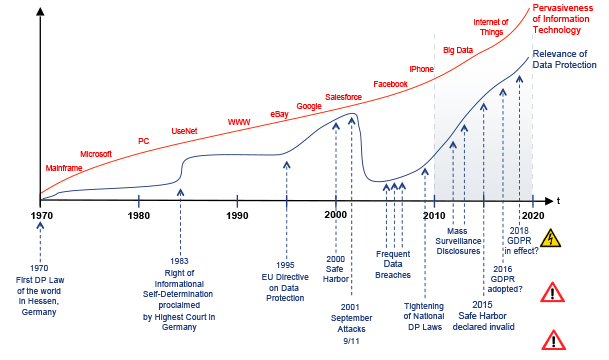 [Speaker Notes: Aim and objective of the topic: the goal of this slide is to provide an overview of the development of the GDPR. The objective is to emphasise the importance of the GDPR in the development of the legal framework and in comparison with the technological development.
Pedagogic strategies and guidance: the presentation should be descriptive and maintain the attention of the audience. The goal is to let the trainees understand the raison d’être of the GDPR in light of the technological development.
Timing (importance): low/medium
Required level of experience of trainees: beginner/intermediate/expert
Relevant for: everyone
Legal provisions:
Case law: -
Additional reading:]
Novelties brought by the GDPR
[Speaker Notes: Aim and objective of the topic: the goal of this slide is to summarise the novelties brought by the GDPR to the EU data protection framework.
Pedagogic strategies and guidance: the presentation should be descriptive and maintain the attention of the audience. The goal is to highlight the novelties brought by the GDPR by elaborating on the extent and area of changes
Timing (importance): low/medium
Required level of experience of trainees: beginner/intermediate/expert
Relevant for: everyone
Legal provisions:
Case law: -
Additional reading]
Guidelines and best practices
Article 29 Data Protection Working Party (WP29)
European Data Protection Board (EDPB)
Guildelines of national supervisory authorities
[Speaker Notes: Aim and objective of the topic: the goal of this topic is to provide an overview of the most important bodies who issue relevant interpretations, opinions and guidelines of the GDPR.
Pedagogic strategies and guidance: the presentation should be descriptive and maintain the attention of the audience. The goal is to let the trainees know where to find supportive documents.
Timing (importance): low/medium
Required level of experience of trainees: beginner/intermediate/expert
Relevant for: everyone
Legal provisions:
Case law: -
Additional reading]
Object of regulation
Protect the fundamental rights and freedoms of natural persons
Right to privacy with respect to the processing of personal data.
Provide adequate and equal level of protection within the EU
Member States shall neither restrict nor prohibit the free flow of personal data between Member States for reasons connected with the protection natural persons with regard to the processing of personal data.
[Speaker Notes: Aim and objective of the topic: the goal of this slide is to provide an overview of the object of regulation in the GDPR. The objective is to clarify the objective of protection in the GDPR.
Pedagogic strategies and guidance: the presentation should be descriptive and maintain the attention of the audience. The goal is to let the trainees understand what the GDPR protects.
Timing (importance): low/medium
Required level of experience of trainees: beginner/intermediate/expert
Relevant for: everyone
Legal provisions: art 1 GDPR
Case law: -
Additional reading]
Scope of the GDPR
[Speaker Notes: Aim and objective of the topic: the goal of this topic is to provide an overview of the scope of the GDPR. 
Pedagogic strategies and guidance: the presentation should be descriptive and maintain the attention of the audience. The goal is to let the trainees understand what Is the scope of the GDPR, i.e. when is it applicable. Exceptions, in particular the sousehold exemption (a purely personal or household activity with no connection to a professional or commercial activity) should be emphasized as well
Timing (importance): medium/high
Required level of experience of trainees: beginner/intermediate/expert
Relevant for: everyone
Legal provisions: art 2-3 GDPR
Case law: 2003 cjeu lindqvist definition of personal data
Additional reading
Example:
	Household exemption: correspondence and the holding of addresses, or social networking and online activity undertaken within the context of such activities.]
Scope of national law
[Speaker Notes: Aim and objective of the topic: the goal of this topic is to provide an overview of the national implementation of the GDPR, in particular its scope.
Pedagogic strategies and guidance: the presentation should be descriptive and maintain the attention of the audience. The goal is to let the trainees the scope of the national implementation of the GDPR, in particular the differences in its scope
Timing (importance): medium/high
Required level of experience of trainees: beginner/intermediate/expert
Relevant for: everyone
Legal provisions: relevant national provisions
Case law: -
Additional reading:
Examples]
Pillars of compliant processing
What?
Why?
Personal data
Purpose limitation
Based on what?
How?
Legitimate ground
Further aspects of data processing
[Speaker Notes: Aim and objective of the topic: the goal of this topic is to provide an overview of the main pillars of data processing, i.e. the subject, rationale, bases and method of personal data processing.
Pedagogic strategies and guidance: the presentation should be descriptive and maintain the attention of the audience. The goal is to let the trainees understand what are the main considerations of compliant processing according to the GDPR.
Timing (importance): medium/high
Required level of experience of trainees: beginner/intermediate/expert
Relevant for: everyone
Legal provisions: art 4-6 GDPR, chapter IV
Case law: -
Additional reading:
Examples:]
Questions?
[Speaker Notes: FAQ:]
Table of contents
Concepts of privacy
The right to privacy in human right catalogues
The Council of Europe and EU framework
The EU data protection regime – the GDPR
The notion of personal data
Principles of processing personal data
Related rights and concepts
5. The notion of personal data
[Speaker Notes: Aim and objective of the topic: the goal of this topic is to provide an overview of the notion of personal data and other categories of processing as well as on the notion of the data controller, data processor and processing operations.
Pedagogic strategies and guidance: the presentation should be descriptive and maintain the attention of the audience. The goal is to let the trainees understand which data can qualify as personal data or fall under other categories of data. Furthermore it clarifies the differences between controller and processor and explains the nature of personal data processing
Timing (importance): medium/high
Required level of experience of trainees: beginner/intermediate/expert
Relevant for: everyone
Legal provisions: art 4 GDPR
Case law: -
Additional reading:]
What is “personal data”?
“any information relating to an identified or identifiable natural person”
[Speaker Notes: Aim and objective of the topic: the goal of this slide is to provide an overview of the notion of personal data.
Pedagogic strategies and guidance: the presentation should be descriptive and maintain the attention of the audience. The goal is to let the trainees understand which data can qualify as personal data
Timing (importance): medium/high
Required level of experience of trainees: beginner/intermediate/expert
Relevant for: everyone
Legal provisions: art 4 GDPR
Case law: 
CJEU, C-582/14, Patrick Breyer v. Bundesrepublik Deutschland, 2016
CJEU, C-434/16, Peter Nowak v. Data Protection Commissioner, 2017
Additional reading:
Examples:]
[Speaker Notes: Aim and objective of the topic: the goal of this slide is to provide an overview of the notion of personal data.
Pedagogic strategies and guidance: the presentation should be descriptive and maintain the attention of the audience. The goal is to let the trainees understand which data can qualify as personal data
Timing (importance): medium/high
Required level of experience of trainees: beginner/intermediate/expert
Relevant for: everyone
Legal provisions: art 4 GDPR
Case law: CJEU, C-101/01, Criminal proceedings against Bodil Lindqvist, 2003

Bodil Lindqvist concerned the reference to different persons by name or by other means, such as their telephone number or information on their hobbies, on an internet page. The CJEU stated that “reference to the fact that an individual has injured her foot and is on half-time on medical grounds constitutes personal data concerning health”. The Court also held that “the act of referring, on an internet page, to various persons and identifying them by name or by other means, for instance by giving their telephone number or information regarding their working conditions or hobbies, constitutes the ‘processing of personal data wholly or partly by automatic means’” within the meaning of Article 3 (1) of Directive 95/46.

Additional reading:

Opinion 4/2007 of the Article 29 Data Protection Working Party of the European Commission on the concept of personal data (WP136) 20 June 2007 <http://ec.europa.eu/justice/policies/privacy/docs/wpdocs/2007/wp136_en.pdf> [05/05/2015]]
[Speaker Notes: Aim and objective of the topic: the goal of this slide is to provide an overview of the notion of personal data.
Pedagogic strategies and guidance: the presentation should be descriptive and maintain the attention of the audience. The goal is to let the trainees understand which data can qualify as personal data
Timing (importance): medium/high
Required level of experience of trainees: beginner/intermediate/expert
Relevant for: everyone
Legal provisions: art 4 GDPR
Case law: -
Additional reading:
Examples:
Directly or indirectly, in particular by reference to an
Name
Identification number
Location data
Online identifier
One or more factors specific to data subject’s
Physical
Physiological
Genetic
Mental
Economic
Cultural
Social identity

It will become more feasible to link apparently anonymous data to particular individuals.
Due to -  Increased Sharing of Data
Increased computing power
Increasingly powerful algorithmic techniques
The reach of data protection will increase with time
Truly anonymous data is often useful for research purposes (health/socio-economic factors are needed).
Need to consider not isolated individual element of data but data sets in their totality
What is not perosnal data today may well be tomorrow.
We have here a bit of a dichotmy. So although we are likley to have a world where it is argued that more use is made of non-anonymous aggregated data the evolving nature of what personal data is may often make such arguments dubious.]
Special categories of personal data (sensitive data)
Personal data revealing
racial or ethnic origin,
political opinions,
religious or philosophical beliefs,
trade union membership,
genetic data,
biometric data for the purpose of uniquely identifying a natural person,
data concerning health,
a natural person's sex life or sexual orientation
Sensitive data is everything that personal data is and more.
Sensitive data must be personal data. Non-personal data can not be sensitive.
The concept of sensitive data represents a recognition that some categories of data carry with them more risks than others.
[Speaker Notes: Aim and objective of the topic: the goal of this slide is to provide an overview of the notion of the special categories of data (sensitive data).
Pedagogic strategies and guidance: the presentation should be descriptive and maintain the attention of the audience. The goal is to let the trainees understand which data can qualify as sensitive data
Timing (importance): medium/high
Required level of experience of trainees: beginner/intermediate/expert
Relevant for: everyone
Legal provisions: art 9 GDPR
Case law: -
Additional reading:
Examples:

Why these categories?
Selected because historical experience has taught us that abuse of personal data in these categories is likely to lead to harmful consequences.
Such consequences could involve, discrimination, stigmatisation and even physical violence. 
If one looks at anti discrimination law one often sees the same categories.


Whilst focus on personal data is of course important and should take priority, it is important to acknowledge that uses of non personal data can also produce harms.]
Special categories of personal data  (2)
Sensitive data can occur through the combination of various forms of non-sensitive data
The creation of a higher regulatory burden for those who process such data.
Processing is prohibited by default
Further hurdles to such processing.
Processes that urge data processors to consider the harms that such processing can bring about.
Titel van dia
23-10-18 | 44
[Speaker Notes: Aim and objective of the topic: the goal of this slide is to provide an overview of the notion of the special categories of data (sensitive data).
Pedagogic strategies and guidance: the presentation should be descriptive and maintain the attention of the audience. The goal is to let the trainees understand which data can qualify as sensitive data
Timing (importance): medium/high
Required level of experience of trainees: beginner/intermediate/expert
Relevant for: everyone
Legal provisions: art 9 GDPR
Case law: -
Additional reading:
Examples:]
Genetic data
relating to the inherited or acquired genetic characteristics of a natural person
unique information about
physiology
health
result from an analysis of a biological sample from the natural person
[Speaker Notes: Aim and objective of the topic: the goal of this slide is to provide an overview of the notion of genetic data.
Pedagogic strategies and guidance: the presentation should be descriptive and maintain the attention of the audience. The goal is to let the trainees understand which data can qualify as genetic data data
Timing (importance): medium/high
Required level of experience of trainees: beginner/intermediate/expert
Relevant for: everyone
Legal provisions: art 4 GDPR
Case law: -
Additional reading:
Examples:]
Biometric data
resulting from specific technical processing relating to the
physical
physiological
behavioural characteristics of a natural person
allow or confirm the unique identification of that natural person
facial images
dactyloscopic data
[Speaker Notes: Aim and objective of the topic: the goal of this slide is to provide an overview of the notion of biometric data
Pedagogic strategies and guidance: the presentation should be descriptive and maintain the attention of the audience. The goal is to let the trainees understand which data can qualify as biometric data data
Timing (importance): medium/high
Required level of experience of trainees: beginner/intermediate/expert
Relevant for: everyone
Legal provisions: art 4 GDPR
Case law: -
Additional reading:
Examples:]
Processing of personal data
any operation or set of operations which is performed upon personal data, whether or not by automatic means, such as
collection,
recording,
organization,
structuring,
storage,
adaptation or alteration,
retrieval,
consultation,
use,
disclosure by transmission,
dissemination or otherwise making available,
alignment or combination,
restriction,
erasure or destruction
[Speaker Notes: Aim and objective of the topic: the goal of this topic is to provide an overview of the personal data processing operations.
Pedagogic strategies and guidance: the presentation should be descriptive and maintain the attention of the audience. The goal is to let the trainees understand which activity qualifies as personal data processing
Timing (importance): medium/high
Required level of experience of trainees: beginner/intermediate/expert
Relevant for: everyone
Legal provisions: art 4 GDPR
Case law: -
Additional reading:]
Processor
Controller
Natural or legal person, public authority, agency or other body which processes personal data alone or jointly with others.
A controller determines the purposes and means of processing.
Natural or legal person, public authority, agency or other body which processes personal data on behalf of the controller
[Speaker Notes: Aim and objective of the topic: the goal of this topic is to provide an overview of the definition of data controller and data processor and the difference between them.
Pedagogic strategies and guidance: the presentation should be descriptive and maintain the attention of the audience. The goal is to let the trainees understand the nature of data controllers and data processors
Timing (importance): medium/high
Required level of experience of trainees: beginner/intermediate/expert
Relevant for: everyone
Legal provisions: art 4 GDPR
Case law: -
Additional reading:


Opinion 1/2010 of the Article 29 Data Protection Working Party on the concepts of controller and processor (WP169) 16 February 2010 <http://ec.europa.eu/justice/policies/privacy/docs/wpdocs/2010/wp169_en.pdf>]
Questions?
[Speaker Notes: FAQ:]
Table of contents
Concepts of privacy
The right to privacy in human right catalogues
The Council of Europe and EU framework
The EU data protection regime – the GDPR
The notion of personal data
Principles of processing personal data
Related rights and concepts
6. Principles of processing personal data
[Speaker Notes: Aim and objective of the topic: the goal of this topic is to provide an overview main principles of processing personal data.
Pedagogic strategies and guidance: the presentation should be descriptive and maintain the attention of the audience. The goal is to let the trainees understand that the processing of personal data has to meet certain criteria in order to reduce the interference with and harms caused to the right to the protection of personal data
Timing (importance): medium/high
Required level of experience of trainees: beginner/intermediate/expert
Relevant for: everyone
Legal provisions: art 5 GDPR
Case law: -
Additional reading:]
GDPR Principles in Processing Personal Data
Lawfulness, fairness and transparency
Purpose limitation
Data minimization and Proportionality
Accuracy
Storage limitations
Integrity
Confidentiality
Accountability
[Speaker Notes: Aim and objective of the topic: the goal of this topic is to provide an overview main principles of processing personal data.
Pedagogic strategies and guidance: the presentation should be descriptive and maintain the attention of the audience. The goal is to let the trainees understand that the processing of personal data has to meet certain criteria in order to reduce the interference with and harms caused to the right to the protection of personal data
Timing (importance): medium/high
Required level of experience of trainees: beginner/intermediate/expert
Relevant for: everyone
Legal provisions: art 5 GDPR
Case law: 2008 echr marper proportionality
Additional reading:]
lawfulness, fairness and transparency
processed lawfully, fairly and in a transparent manner in relation to the data subject
purpose limitation
collected for specified, explicit and legitimate purposes
not further processed in a manner that is incompatible with those purposes
except for archiving
data minimization
adequate, relevant and limited to what is necessary in relation to the purposes for which they are processed
accuracy
accurate and kept up to date
inaccurate data shall be erased or rectified without delay
[Speaker Notes: Aim and objective of the topic: the goal of this topic is to provide an overview main principles of processing personal data.
Pedagogic strategies and guidance: the presentation should be descriptive and maintain the attention of the audience. The goal is to let the trainees understand that the processing of personal data has to meet certain criteria in order to reduce the interference with and harms caused to the right to the protection of personal data
Timing (importance): medium/high
Required level of experience of trainees: beginner/intermediate/expert
Relevant for: everyone
Legal provisions: art 5 GDPR
Case law: -
Additional reading:

Opinion 03/2013 of the Article 29 Data Protection Working Party on purpose limitation (WP203) 2 April 2013 <http://ec.europa.eu/justice/data-protection/article-29/documentation/opinion-recommendation/files/2013/wp203_en.pdf> [14/04/2016]]
storage limitation
kept in a form which permits identification of data subjects for no longer than is necessary
except for archiving
public interest
scientific or historical research purposes
statistical purposes
integrity and confidentiality
appropriate technical or organisational measures
that ensures appropriate security of the personal data
protection against
unauthorised or unlawful processing
accidental loss, destruction or damage
accountability
The controller shall be responsible for, and be able to demonstrate compliance with lawfulness, fairness and transparency
[Speaker Notes: Aim and objective of the topic: the goal of this topic is to provide an overview main principles of processing personal data.
Pedagogic strategies and guidance: the presentation should be descriptive and maintain the attention of the audience. The goal is to let the trainees understand that the processing of personal data has to meet certain criteria in order to reduce the interference with and harms caused to the right to the protection of personal data
Timing (importance): medium/high
Required level of experience of trainees: beginner/intermediate/expert
Relevant for: everyone
Legal provisions: art 5 GDPR
Case law: -
Additional reading:]
Questions?
[Speaker Notes: FAQ:]
Table of contents
Concepts of privacy
The right to privacy in human right catalogues
The Council of Europe and EU framework
The EU data protection regime – the GDPR
The notion of personal data
Principles of processing personal data
Related rights and concepts
7. Related rights and concepts
[Speaker Notes: Aim and objective of the topic: the goal of this topic is to provide an overview of the collision between the right to the protection of personal data and other rights, in particular the freedom of expression, freedom of information, freedom of expression, the protection of property and other rights.
Pedagogic strategies and guidance: the presentation should be descriptive and maintain the attention of the audience. The goal is to emphasise that the right to the protection of personal data (and respectively the right to privacy) can collide with other fundamental interests
Timing (importance): low/medium
Required level of experience of trainees: intermediate/expert
Relevant for: DPAs, lawyers and judges
Legal provisions:
Case law: -
Additional reading:
The case summaries are excerpts from the Handbook on European data protection law - 2018 edition
http://fra.europa.eu/en/publication/2018/handbook-european-data-protection-law]
Related rights and concepts  - freedom of expression
In Axel Springer AG v. Germany the ECtHR held that a ban imposed by a domestic court on the owner of a newspaper who wanted to publish an article on the arrest and conviction of a well-known actor violated Article 10 of the ECHR.
In Mosley v. UK a national weekly newspaper published intimate photographs of the applicant. He then alleged a violation of Article 8 of the ECHR because he had been unable to seek an injunction before the publication of the photos in question due to the absence of any pre-notification requirement for the newspaper in case of publication of material capable of violating one’s right to privacy. Although the dissemination of such material was generally for the purposes of entertainment rather than education, it undoubtedly benefited from the protection of Article 10 of the ECHR, which might yield to the requirements of Article 8 of the ECHR where the information was of a private and intimate nature and there was no public interest in its dissemination.
[Speaker Notes: Aim and objective of the topic: the goal of this topic is to provide an overview of the collision between the right to the protection of personal data and the freedom of expression.
Pedagogic strategies and guidance: the presentation should be descriptive and maintain the attention of the audience. The goal is to emphasise that the right to the protection of personal data (and respectively the right to privacy) can collide with other fundamental interests
Timing (importance): low/medium
Required level of experience of trainees: intermediate/expert
Relevant for: DPAs, lawyers and judges
Legal provisions: art 10 ECHR
Case law:
ECtHR, Axel Springer AG v. Germany [GC], No. 39954/08, 2012
The ECtHR reiterated criteria that it had established in its case law when balancing the right to freedom of expression against the right to respect for private life: 
first, whether the event that the published article concerned was of general interest: the arrest and conviction of a person was a public judicial fact and therefore of public interest; 
second, whether the person concerned was a public figure: the person concerned was an actor sufficiently well known to qualify as a public figure; 
third, how the information was obtained and whether it was reliable: the information had been provided by the public prosecutor’s office and the accuracy of the information contained in both publications was not in dispute between the parties.

ECtHR, Mosley v. the United Kingdom, No. 48009/08, 2011
However, particular care had to be taken when examining constraints which might operate as a form of censorship prior to publication. Regarding the chilling effect to which a pre-notification requirement might give rise, to the doubts about its effectiveness and to the wide margin of appreciation in that area, the ECtHR concluded that the existence of a legally binding pre-notification requirement was not required under Article 8. Accordingly, the Court concluded that there had been no violation of Article 8. 

Additional reading:]
Related rights and concepts  - freedom of expression
In Tietosuojavaltuutettu v. Satakunnan Markkinapörssi Oy and Satamedia Oy the CJEU was asked to interpret Article 9 of the Data Protection Directive and to define the relationship between data protection and the freedom of the press. The Court had to verify whether the processing of personal data, which the tax authorities made available, in order to allow mobile telephone users to receive tax data relating to other natural persons must be considered as an activity carried out solely for journalistic purposes.
In Google Spain SL, Google Inc. v. Agencia Española de Protección de Datos (AEPD) CJEU considered whether Google was obliged to delete outdated information about the applicant’s financial difficulties from its search list results. When a search was undertaken on the Google search engine using the applicant’s name, the results of the search provided links to old newspaper articles mentioning his connection with bankruptcy proceedings.
[Speaker Notes: Aim and objective of the topic: the goal of this topic is to provide an overview of the collision between the right to the protection of personal data and the freedom of expression.
Pedagogic strategies and guidance: the presentation should be descriptive and maintain the attention of the audience. The goal is to emphasise that the right to the protection of personal data (and respectively the right to privacy) can collide with other fundamental interests
Timing (importance): low/medium
Required level of experience of trainees: intermediate/expert
Relevant for: DPAs, lawyers and judges
Legal provisions:
Case law:
CJEU, C-73/07, Tietosuojavaltuutettu v. Satakunnan Markkinapörssi Oy and Satamedia Oy [GC], 2008

After having concluded that Satakunnan’s activities were ‘processing of personal data’ within the meaning of Article 3 (1) of the Data Protection Directive, the Court went on to construe Article 9 of the data protection directive. The Court first noted the importance of the right to freedom of expression in every democratic society and held that notions relating to that freedom, such as journalism, should be interpreted broadly. It then observed that, in order to achieve a balance between the two fundamental rights, the derogations and limitations of the right to data protection must apply only insofar as is strictly necessary. In those circumstances, the Court considered that activities such as those carried out by Markkinapörssi and Satamedia concerning data from documents which are in the public domain under national legislation, may be classified as ‘journalistic activities’ if their object is the disclosure to the public of information, opinions or ideas, irrespective of the medium used to transmit them. The Court also ruled that these activities are not limited to media undertakings and may be undertaken for profit-making purposes. However, the CJEU left it to the national court to determine whether this was the case in this particular case. 


CJEU, C-131/12, Google Spain SL, Google Inc. v. Agencia Española de Protección de Datos (AEPD), Mario Costeja González [GC], 2014

The CJEU held that, under certain conditions, individuals have the right to obtain erasure of their personal data from an internet search engine’s search results. This right may be invoked where information relating to an individual is inaccurate, inadequate, irrelevant or excessive for the purposes of the data processing. The CJEU acknowledged that this right is not absolute; it needs to be balanced with other rights, in particular the interest and right of the general public in having access to the information. Each request for erasure needs a case-by-case assessment to seek a balance between the fundamental rights to personal data protection and private life of the data subject on the one hand, and the legitimate interests of all internet users on the other. 


Additional reading:
Article 29 Working Party (2014), Guidelines on the implementation of the CJEU judgment on “Google Spain and Inc v. Agencia Española de Protección de Datos (AEPD) and Mario Costeja González” C-131/12, WP 225, Brussels, 26 November 2014.]
Related rights and concepts – access to documents
In the European Commission v. The Bavarian Lager Co. Ltd the CJEU defined the scope of the protection of personal data in the context of access to documents of EU institutions and the relationship between Regulations Nos. 1049/2001 (Access to Documents Regulation) and 45/2001 (Data Protection Regulation).
In Magyar Helsinki Bizottság v. Hungary the applicant, a human rights NGO, requested information from the police relating to the work of ex officio defence counsel, to complete a study on the functioning of the public defenders’ system in Hungary. The police refused to provide the information, arguing that it constituted personal data not subject to disclosure.
[Speaker Notes: Aim and objective of the topic: the goal of this topic is to provide an overview of the collision between the right to the protection of personal data and the freedom of indormation.
Pedagogic strategies and guidance: the presentation should be descriptive and maintain the attention of the audience. The goal is to emphasise that the right to the protection of personal data (and respectively the right to privacy) can collide with other fundamental interests
Timing (importance): low/medium
Required level of experience of trainees: intermediate/expert
Relevant for: DPAs, lawyers and judges
Legal provisions:
Case law:

CJEU, C-28/08 P, European Commission v. The Bavarian Lager Co. Ltd [GC], 2010

Bavarian Lager, established in 1992, imports bottled German beer into the United Kingdom, principally for public houses and bars. It encountered difficulties, however, because British legislation de facto favoured national producers. In response to Bavarian Lager’s complaint, the European Commission decided to institute proceedings against the United Kingdom for failure to fulfil its obligations, which led it to amend the disputed provisions and align them with EU law. Bavarian Lager then asked the Commission, among other documents, for a copy of the minutes of a meeting which had been attended by representatives of the Commission, the British authorities and the Confédération des Brasseurs du Marché Commun (CBMC). The Commission agreed to disclose certain documents relating to the meeting, but blanked out five names appearing in the minutes, two persons having expressly objected to the disclosure of their identity and the Commission having been unable to contact the three others. By decision of 18 March 2004, the Commission rejected a new Bavarian Lager application to obtain the full minutes of the meeting, citing in particular the protection of the private life of those persons, as guaranteed by the Data Protection Regulation. Since it was not satisfied with this position, Bavarian Lager brought an action before the Court of First Instance, which annulled the Commission decision by judgment of 8 November 2007 (case T-194/04, Bavarian Lager v. Commission), considering in particular that the mere entry of the names of the persons in question on the list of persons attending a meeting on behalf of the body they represented did not constitute an undermining of private life and did not place the private lives of those persons in any danger. On appeal by the Commission, the CJEU annulled the judgment of the Court of First Instance. The CJEU held that the Access to Documents Regulation establishes “a specific and reinforced system of protection of a person whose personal data could, in certain cases, be communicated to the public”. According to the CJEU, where a request based on the Access to Documents Regulation thus seeks to obtain access to documents including personal data, the provisions of the Data Protection Regulation become applicable in their entirety. The CJEU then concluded that the Commission was right to reject the application for access to the full minutes of the meeting of October 1996. In the absence of the consent of the five participants at that meeting, the Commission sufficiently complied with its duty of openness by releasing a version of the document in question with their names blanked out. Moreover, according to the CJEU, “as Bavarian Lager has not provided any express and legitimate justification or any convincing argument in order to demonstrate the necessity for those personal data to be transferred, the Commission has not been able to weigh up the various interests of the parties concerned. Nor was it able to verify whether there was any reason to assume that the data subjects’ legitimate interests might be prejudiced”, as required by the Data Protection Regulation. 

ECtHR, Magyar Helsinki Bizottság v. Hungary [GC], No. 18030/11, 2016

the ECtHR held that there had been an interference with a right protected under Article 10. More precisely, the applicant wished to exercise the right to impart information on a matter of public interest, had sought access to information to that end, and the information was necessary for the exercise of the applicant’s right to freedom of expression. The information on the appointment of public defenders was of interest to the public. There was no reason to doubt that the survey in question contained information which the applicant undertook to impart to the public and which the public had a right to receive. The Court was thus satisfied that access to the requested information was necessary for the applicant to fulfil the task. Lastly, the information was ready and available. The ECtHR concluded that denial of access to information in that case had impaired the very substance of the freedom to receive information. In reaching this conclusion, it examined in particular the purpose of the information requested and its contribution to an important public debate, the nature of the information sought and whether it had a public interest, and the role played in society by the applicant in the case. 


Additional reading:]
Related rights and concepts – freedom of arts and sciences
In Vereinigung bildender Künstler v. Austria the Austrian courts prohibited the applicant association from continuing to exhibit a painting that contained photos of the heads of various public figures in sexual positions.
[Speaker Notes: Aim and objective of the topic: the goal of this topic is to provide an overview of the collision between the right to the protection of personal data and the freedom of expression.
Pedagogic strategies and guidance: the presentation should be descriptive and maintain the attention of the audience. The goal is to emphasise that the right to the protection of personal data (and respectively the right to privacy) can collide with other fundamental interests
Timing (importance): low/medium
Required level of experience of trainees: intermediate/expert
Relevant for: DPAs, lawyers and judges
Legal provisions: Art. 10 ECHR Freedom of expression

Case law:

ECtHR, Vereinigung bildender Künstler v. Austria, No. 68345/01, 2007

n Austrian parliamentarian, whose photo had been used in the painting, brought proceedings against the applicant association, seeking an injunction prohibiting it from exhibiting the painting. The domestic court issued an injunction accepting his request. The ECtHR reiterated that Article 10 of the ECHR was applicable to communicating ideas that offended, shocked or disturbed the state or any section of the population. Those who created, performed, distributed or exhibited works of art contributed to the exchange of ideas and opinions and the state had the obligation not to encroach unduly on their freedom of expression. Given that the painting was a collage and used photos of only the heads of persons, and that their bodies were painted in an unrealistic and exaggerated manner, which obviously did not aim to reflect or even suggest reality, the ECtHR further stated that “the painting could hardly be understood to address details of [the depicted’s] private life, but rather related to his public standing as a politician” and that “in this capacity [the depicted] had to display a wider tolerance in respect of criticism”. Weighing the different interests at stake, the ECtHR found that the unlimited prohibition against further exhibiting the painting was disproportionate. The Court concluded that there had been a violation of Article 10 of the ECHR


Additional reading:]
Related rights and concepts – Protection of property
Promusicae v. Telefonica concerned the refusal of a Spanish internet access provider, Telefónica, to disclose to Promusicae, a non-profit organisation of music producers and publishers of musical and audiovisual recordings, the personal data of certain persons whom it provided with internet access services.
[Speaker Notes: Aim and objective of the topic: the goal of this topic is to provide an overview of the collision between the right to the protection of personal data and the freedom of expression.
Pedagogic strategies and guidance: the presentation should be descriptive and maintain the attention of the audience. The goal is to emphasise that the right to the protection of personal data (and respectively the right to privacy) can collide with other fundamental interests
Timing (importance): low/medium
Required level of experience of trainees: intermediate/expert
Relevant for: DPAs, lawyers and judges
Legal provisions:
Case law:

CJEU, C-275/06, Productores de Música de España (Promusicae) v. Telefónica de España SAU [GC], 2008

Promusicae sought the information’s disclosure so that it could initiate civil proceedings against those persons, whom it said were using a file exchange program that provided access to phonograms whose exploitation rights were held by Promusicae members. The Spanish Court referred the issue to the CJEU, asking whether such personal data must be communicated, under community law, in the context of civil proceedings in order to ensure the effective protection of copyright. It referred to Directives 2000/31, 2001/29 and 2004/48, read also in light of Articles 17 and 47 of the Charter. The Court concluded that these three directives, as well as the Directive on privacy and electronic communications (2002/58/EC), do not preclude Member States from laying down an obligation to disclose personal data in the context of civil proceedings, to ensure the effective protection of copyright. The CJEU pointed out that the case therefore raised the question of the need to reconcile the requirements of the protection of different fundamental rights, namely the right to respect for private life with the rights to protection of property and to an effective remedy. The Court concluded that “the Member States must, when transposing the directives mentioned above, take care to rely on an interpretation of those directives which allows a fair balance to be struck between the various fundamental rights protected by the Community legal order. Further, when implementing the measures transposing those directives, the authorities and courts of the Member States must not only interpret their national law in a manner consistent with those directives but also make sure that they do not rely on an interpretation of them which would be in conflict with those fundamental rights or with the other general principles of Community law, such as the principle of proportionality.

Additional reading:]
Questions?
[Speaker Notes: FAQ:]